?
Изводишь единого слова ради,
Тысячи тонн словесной руды
Вл. Маяковский
 
В начале было Слово
«Евангелие»
 
В поэзии переводчик не раб, а соперник
По В. Жуковскому
Джон Голсуорси
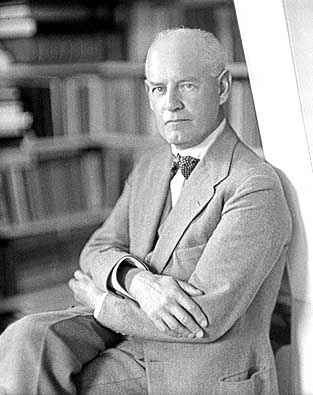 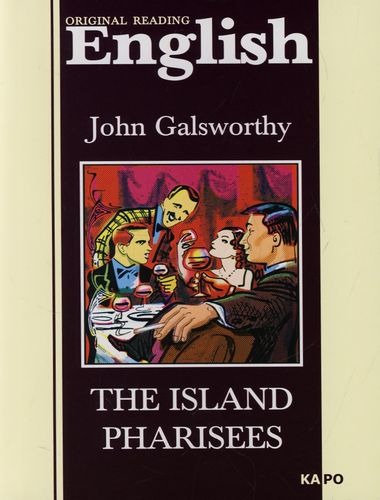 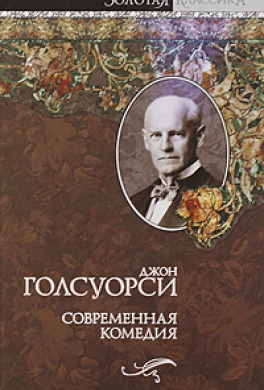 Новелла
Расска́з или нове́лла — основной жанр малой повествовательной прозы. Автора рассказов принято именовать новеллистом, а совокупность рассказов — новеллистикой.
Новелла — более краткая форма художественной прозы, нежели повесть или роман. Восходит к фольклорным жанрам устного пересказа в виде сказаний или поучительного иносказания и притчи. По сравнению с более развёрнутыми повествовательными формами в рассказах немного действующих лиц и одна сюжетная линия (реже несколько) при характерном наличии какой-то одной проблемы.
Художественные приемы
Психологизм: «история души человеческой».
Точность, лаконизм повествования.
Духовный конфликт.
Этический конфликт (отношение к прекрасному, жертвовать настоящим счастьем ради общепринятого).
Неожиданный поворот событий.
Живописность
Импрессионизм
– от фр. впечатление, модернистское художественное направление, возникшее в творчестве французских живописцев 19 в. и оказавшее  существенное влияние на русскую культуру.
Средства выразительности
эпитеты
метафора
высокая лексика
фразеологизм 
деталь
образ-символ
Средства выразительности
Критерии оценки перевода
образность;
 богатство лексики, художественных средств; 
особенности стиля;
грамотность речи; 
умение перевести образ-символ.
?
«Проба пера»
                «Тернистый путь переводчика»


«Мастер-перевод»